שקע שרבי
חול ...חול ...ואין מה לאכול ...
רקע
תופעה יחודית לאזור הים התיכון
מופיע באביב לאורך החוף האפריקאי
שקע תרמלי – הבדלי חום וקור (טמפ' הים נעה בין 16 בסוף החורף ל -26 בסוף הקיץטמפ' הממוצעת במדבר נעה בין 24 בחורף מקס' 38)
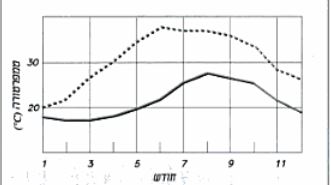 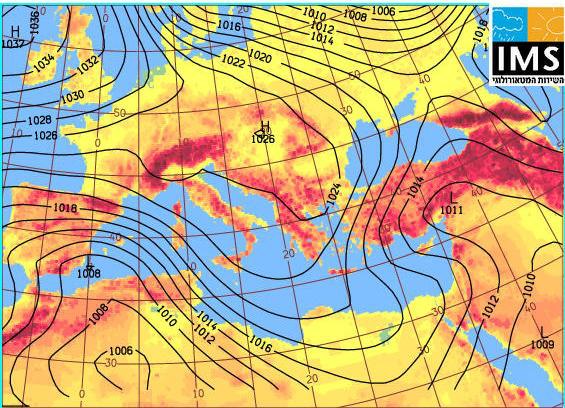 ההבדל התרמלי מגיע לשיאו בתקופת האביב
רקע
גלישת אוויר מעבר להרי האטלס. התעמקות מעל הסהרה עקב הבדלי טמפרטורה בין הים למדבר.מופיע באביב לאורך החוף האפריקאי
הרמה הסובטרופית נסוגה  
שקע השרבי מתפתח לרוב בקרבתו של שקע עמוק במרכז הים התיכון.
השקע מתחיל תנועה מזרחה (מס' אפשרויות תנועה)
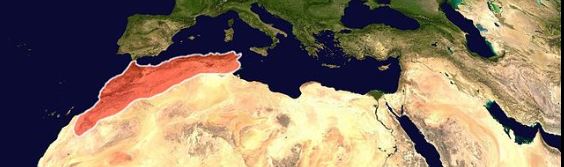 רקע
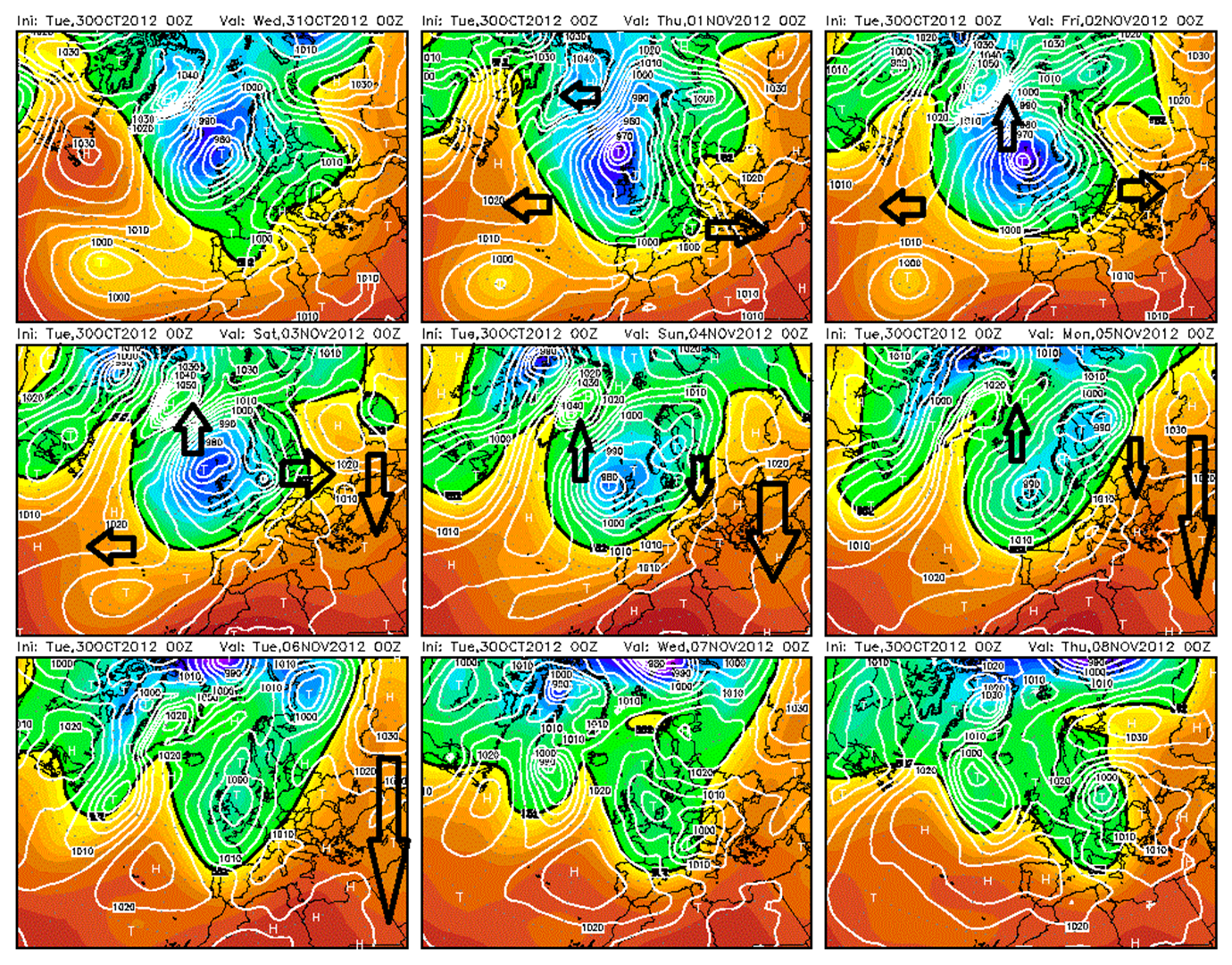 ביצי שורשני שקעים סמוכים נעים סביב נקודה הנמצאת ביניהם * הקטן מביניהם נע כלווין סביב העיקרי
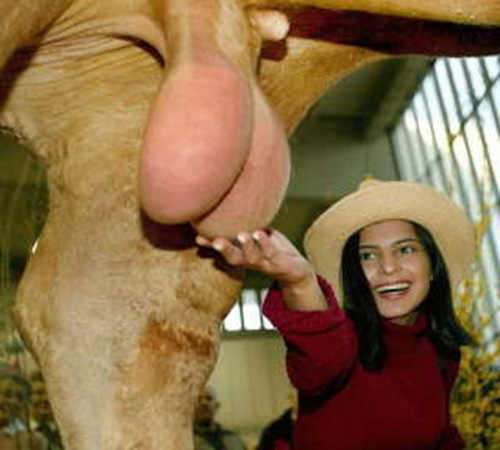 רקע
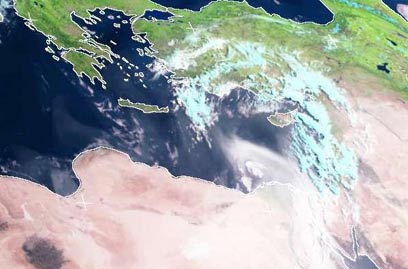 השקע השרבי (חזיתי ) – בעל מבנה חזיתי מובהק
אינו מלווה במערכת רום משמעותית
מלווה בד"כ בעננות גבוהה ו/או בינונית בלבד (חוסר בלחות ברום הנמוך)
פעילות חמה נרחבת , רוחות עזות מעל שטחי מדבר גורמות לסופות חול – לאורך ציר הנתיב
החזית החמה
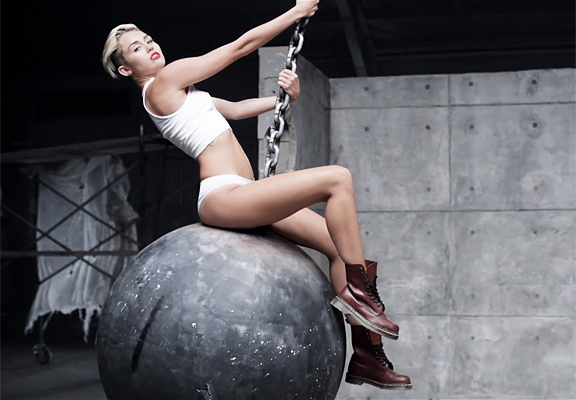 החזית החמה
החזית עלינו כשהשקע נמצא במערב מצרים.
משטר רוחות מזרחי בשלב הזה עלול להופיע אובך רום מוסע  
התחממות , השמיים מכוסים בעננות בינונית וגבוהה
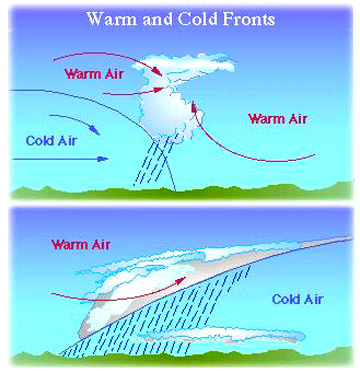 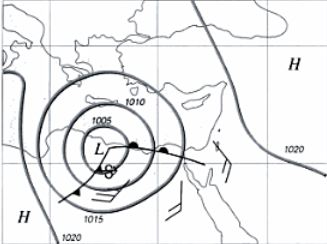 הגזרה החמה
מתרחשת כשהשקע בדלתא המצרית
משטר רוחות דרומי – בעוצמה הולכת ומתגברת
סופות חול באיזורים הדרומיים והצפנה של הגבלות ראות יבשות 
השרב מגיע לשיאו !
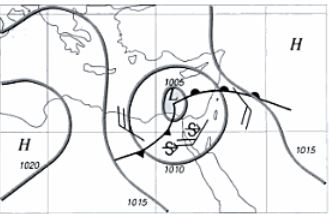 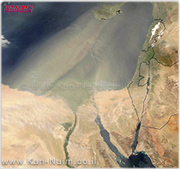 הגזרה החמה
הגורמים הבאים לא מאפשרים לשקעים השרביים  לפתח שרב כבד:
1. המיקום:  במידה והשקע השרבי מדרום לנו לא יגרם שרב בחלקים הצפוניים והמרכזיים של הארץ 2.העיתוי : שקעים המגיעים לאזורנו בלילה, מפתחים את שיא החום בלילה "וחוסכים" במידות חום כבדות ביום.
שרב אדווקטיבי
שקע שרבי ואפיק מים סוף  גורמים להסעת אוויר חם ויבש מהמדבריות .
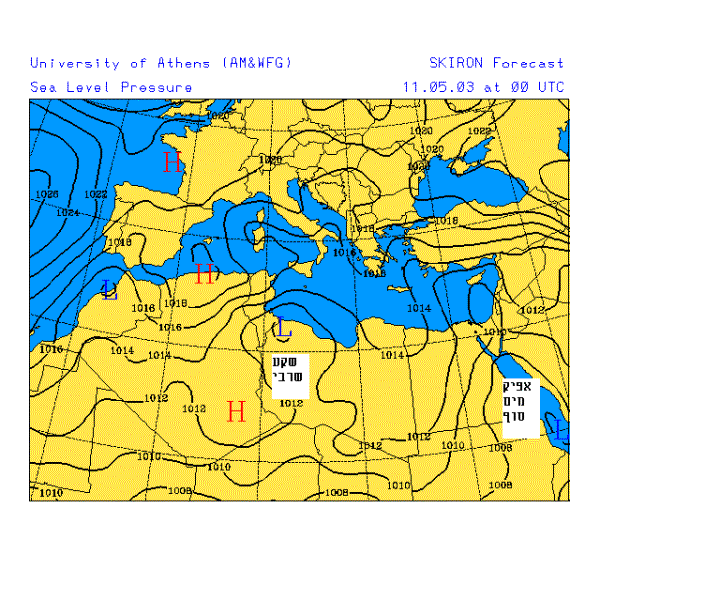 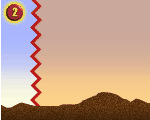 מעבר חזית קרה
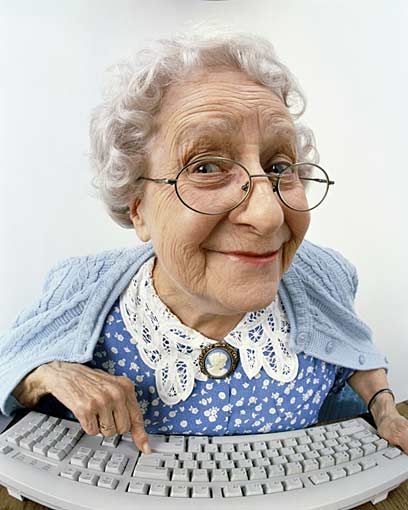 מעבר חזית קרה
מתרחשת כשהשקע עובר צפונית מישראל
משטר רוחות צפון מערבי 
סופות חול בעיקר בצפון מערב הנגב כניסת לחות לאיזור הצפון והמרכז 
שבירת שרב!
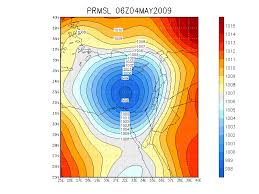 מעבר חזית קרה
עננות - קרעי סטרטוסים נמוכים –גובה מס' מטרים בלבד 
תוך יממה מתפשט לאיזורינו הרכס האיזורי ומזג האויר מתבהר
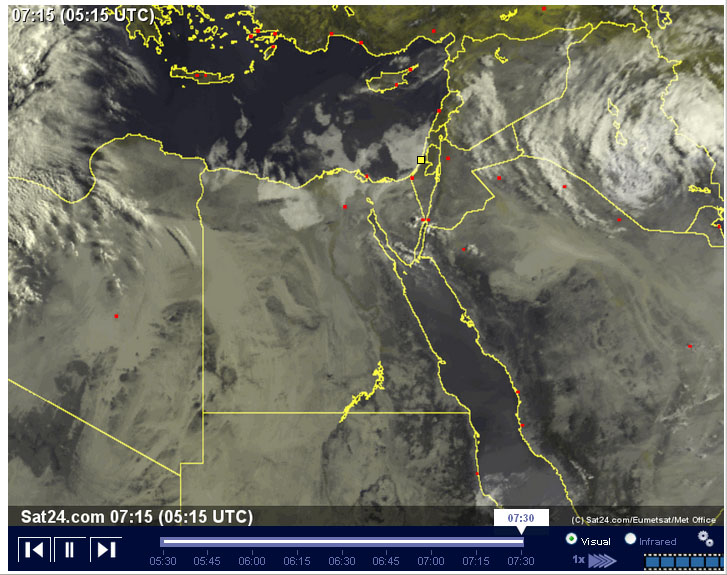 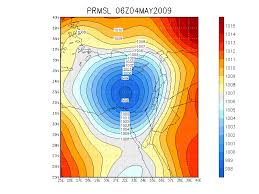 מזג אוויר אופייני לפני ובעת השקע השרבי:
רוחות :מזרחיות –דרום מזרחיות מתחזקות וחגות לדרומיות  חזקות ,ככל שהשקע מתקרב .

סופות חול: השקע מעל סהרה וסיני מחולל סופות חול ואובך כבד 2 גורמים אלה משתרעים  למאות ק"מ ומגבילים את הראות.

החיכוך בין גרגרי החול ,יוצר חשמל סטטי ויוניזציה חיובית. גורם המגביר את אי הנוחות כאבי ראש וכו', בעת שרב.

הטמפרטורות והלחות: ככל שהשקע קרב לאזורנו עולות הטמפרטורות והלחות יורדת בשיעור קיצוני. 

עומס החום : בקדמת השקע השרבי עומס החום בינוני וברוב המקרים כבד כל עוד הזרימות הן יבשתיות.
השקע השרבי מחולל סופות חול
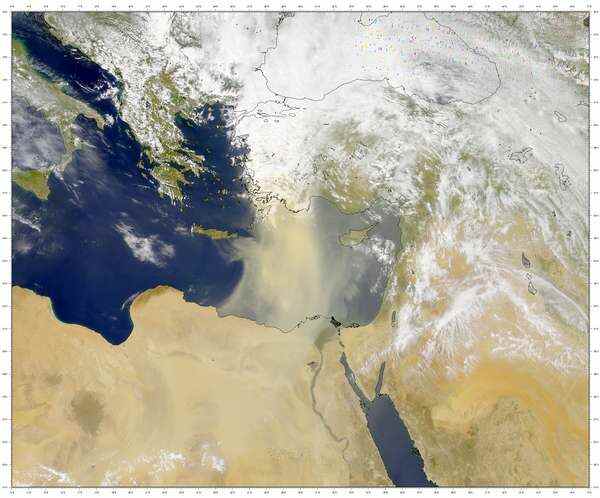 05 מאי 21
שקע עזה
כאשר מרכז השקע סמוך לחופים הדרומיים של ישראל, רוב המשקעים יהיו במישור החוף הדרומי והמרכזי, ואילו צפון הארץ זוכה לזרימות דרומיות-דרומיות מזרחיות יבשות. שקע עזה נוצר כאשר אפיק רום מתעמק מעט דרומית מהרגיל
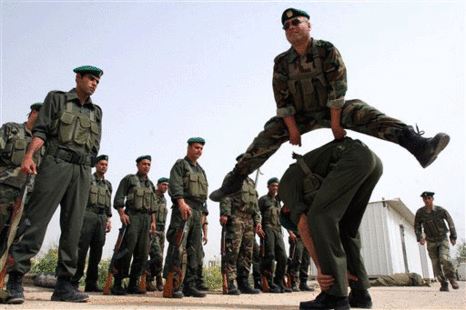 שקע שרבי 9.5.2004 כאשר השקע נמצא מעל מצרים, נושבות בארץ רוחות    מזרחיות חמות ויבשות
שקע שרבי 5.4.2003 כאשר השקע מגיע לחופי ישראל, הרוחות דר'-מע' הנושאות לעיתים סופות חול
שקע שרבי מתפתח לשקע קפריסאי מלווה בשלגים !!! חורף 1998
למרכז הים התיכון חודר אפיק רום מחודד מצפון המעמיק את השקע בקרקע לערכים של 990 מ"ב במרכזו, וממשיך להתקדם מזרחה.
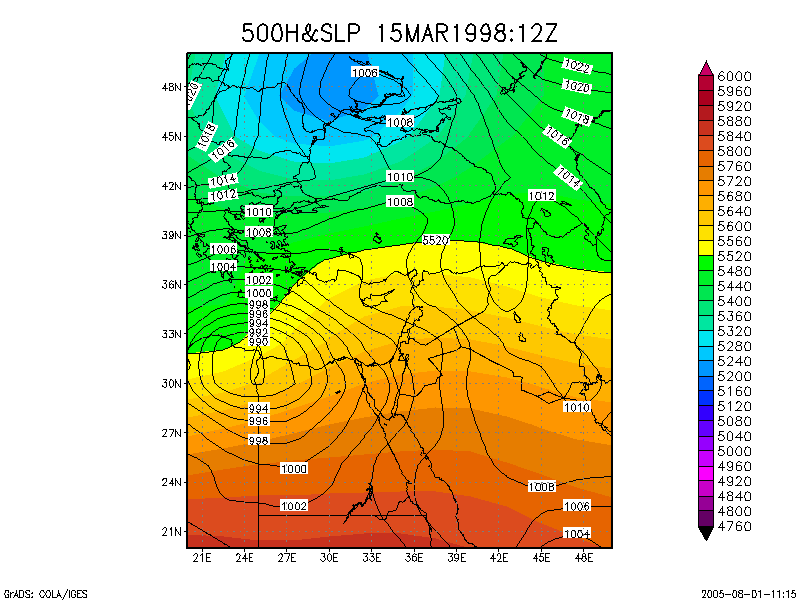 האפיק רום חודר למזרח הים התיכון ,מתעמק ומעצים את השקע בקרקע, מעמיק אותו וכן מגדיל את הפרשי הלחצים. עומק השקע כ-988 מ"ב במרכזו.
ניתן לראות כי השקע הקרקעי נע צפונה ומתמקם בחופיה הדרומיים של טורקיה תוך החלשות לערכים של 990 מ"ב במרכזו
האפיק ברום מוסיף להתעמק לאזורינו תוך כדי שהוא מקרר את השכבות הבינוניות של האטמוספירה, ובמקביל השקע בקרקע מצפין ונחלש.
השקע הקרקעי נע מזרחה תוך כדי התעמקותו ל-1000 מ"ב והפיכתו לשקע קפריסאי קלאסי הממוקם בצפון-מזרח קפריסין. במקביל חלה התעמקות אפיקית ברום  שמרכזו במערב טורקיה.
שולח אלינו אוויר קר מאד ברום הגבוה ובכך מצניח באופן משמעותי את הטמפרטורה ובירושלים מתחוללות סופות שלגים עד שעות הבוקר המאוחרות.